FRANSKA REVOLUTIONEN
1789 - 1799
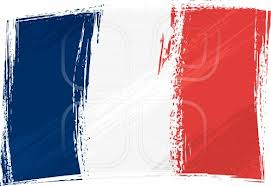 FRANKRIKE FÖRE REVOLUTIONEN
Samhället är indelat enligt den medeltida ståndsindelningen

Adeln och prästerna
2% av befolkningen
Priviligierade och skattebefriade

Det tredje ståndet 
98% av befolkningen
 Inga privilegier och inte skattebefriade
ORSAKER TILL REVOLUTIONEN
POLITISKA ORSAKER
Makten ligger hos kungen som är enväldig

SOCIALA ORSAKER
Det tredje ståndet vill ha mer inflytande och rättigheter i samhället

EKONOMISKA ORSAKER
Ekonomisk kris och missväxt i landet
Stora skulder pga krig
Riksdagen sammankallas efter 175 år för att diskutera de nya skatterna

Det tredje ståndet protesterar och utesluts

Bildar en ny riksdag som får namnet Nationalförsamlingen

Svär in bollhuseden 
Lovar högtidligt att man inte skall skiljas åt förrän man ger Frankrike än ny författning

             ” Frihet, jämlikhet och broderskap ”
BASTILJEN (14 JULI 1789)
KVINNOTÅGET TILL VERSAILLES
NATIONALFÖRSAMLINGEN INFÖR REFORMER
Kungens makt begränsas och han och hans ministrar blir ansvariga inför nationalförsamlingen
Kyrkan blir statlig och man säljer kyrkans tillgångar för att kunna betala av alla skulder
Deklarationen om de mänskliga rättigheterna införs och alla män får rösträtt
Det medeltida ståndsamhället avskaffas 
Alla skall betala lika mycket skatt
Alla är lika inför lagen och har samma rättigheter
DEN ANDRA REVOLUTIONEN
Girondisterna blir det ledande partiet i Nationalförsamlingen

Makten tas över av jakobinerna under ledning av Maximilian de Robespierre 

Jakobinerna söker stöd hos Sansculloterna 

En ny period inleds som kallas för Skräckväldet
FÖLJDERNA AV REVOLUTIONEN
Ståndsamhället ersätts av ett klassamhälle
Frankrike blir en republik
De mänskliga rättigheterna tar sin form
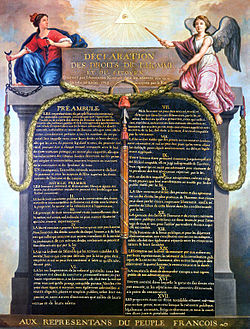 NAPOLEON BONAPARTE (1769-1814)
Upplyst diktator och kejsare

Värnade om revolutionens idéer

Inrättade en samling lagar 
Code Napoleon där lagarna bygger på principen om allas likhet inför lagen
NAPOLEONKRIGEN (1799-1815)
Erövrade stora delar av Europa
Vissa stater tillföll Frankrike 
Andra stater blev lydstater

Kontinentalblockaden

Wienkongressen 1815
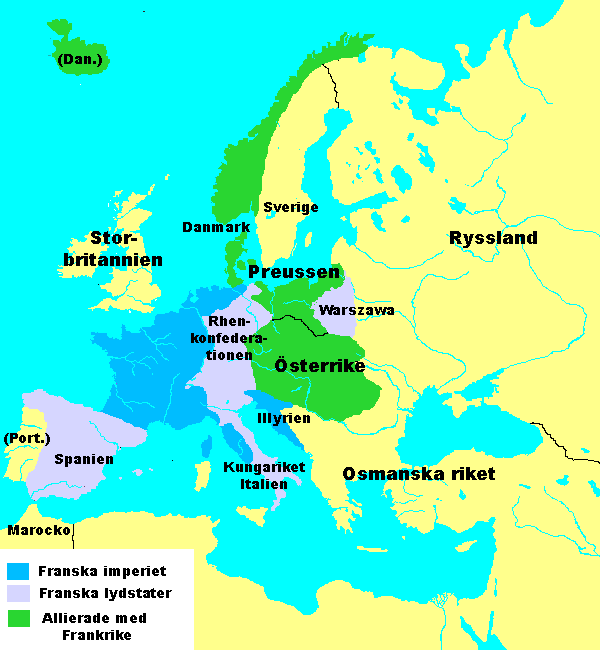 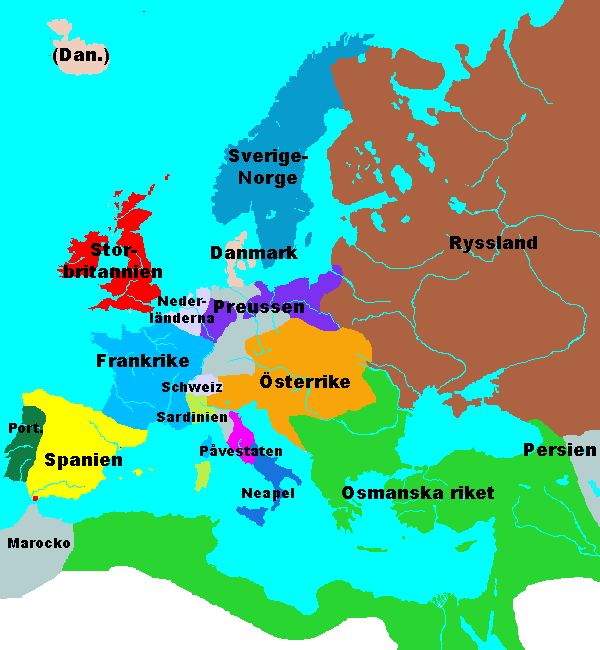 DE POLITISKA IDEOLOGIERNA
De politiska ideologierna utvecklades ur den franska revolutionen

Vad är en ideologi?
En ideologi är en samling idéer om hur ett samhälle skall se ut

Idéerna grundar sig i hur samhället skall styras, på vilket sätt samhället skall se ut, hur ett idealsamhälle ser ut och hur mycket staten skall lägga sig i människors liv och ekonomi
LIBERALISM
Grundtanken är att människor måste få vara så fria som möjligt

Genomdrev lagar för att skydda människors rättigheter

Adam Smith förespråkade konkurrens bland företagen

John Stuart Mill förespråkade sociala reformer för alla
KONSERVATISM
Betonar att människor behöver trygghet
Detta uppnås bäst om man har en stark stat och kyrka 

Människor skall inte bestämma själva eftersom de inte förstår sitt eget bästa

Konservatismen vill bevara gamla samhällsinstitutioner
SOCIALISM
Socialismens grundtanke är att 
De klasskillnader som finns måste utjämnas
Man vill ha ett klasslöst samhälle

Karl Marx 

Två olika grupper inom socialismen
Reformistisk  förändra samhället genom reformer
Revolutionär  förändra samhället genom revolution